Where are the Rainforests?
Tropical rainforests are found in a belt around the Equator of the Earth.
There are tropical rainforests in
South East Asia
Central America
Africa
South America
Australia
Layers of the Rainforests
Emergent Layer – these are the tallest trees in the rainforest and can reach 70 metres tall. They have huge leafy crowns that spread out to catch as much sunlight as possible.
Canopy – This is the dense leafy  layer with trees about 40 metres tall. They spread their branches out to catch most of the sunlight and rain. This is the most popular place to live in the jungle.
The Understorey – Leafy bushes and small trees entwined with vines make up this layer. It is dark and hot here. Many animals cross between this layer and the canopy above and many are nocturnal.
Forest Floor – A carpet of dead leaves forms the base of this dim and shady layer. The lack of sunlight means fewer plants grow here.
Different animals live in different layers of the rainforest
Birds live in the canopy layer and the emergent layer.
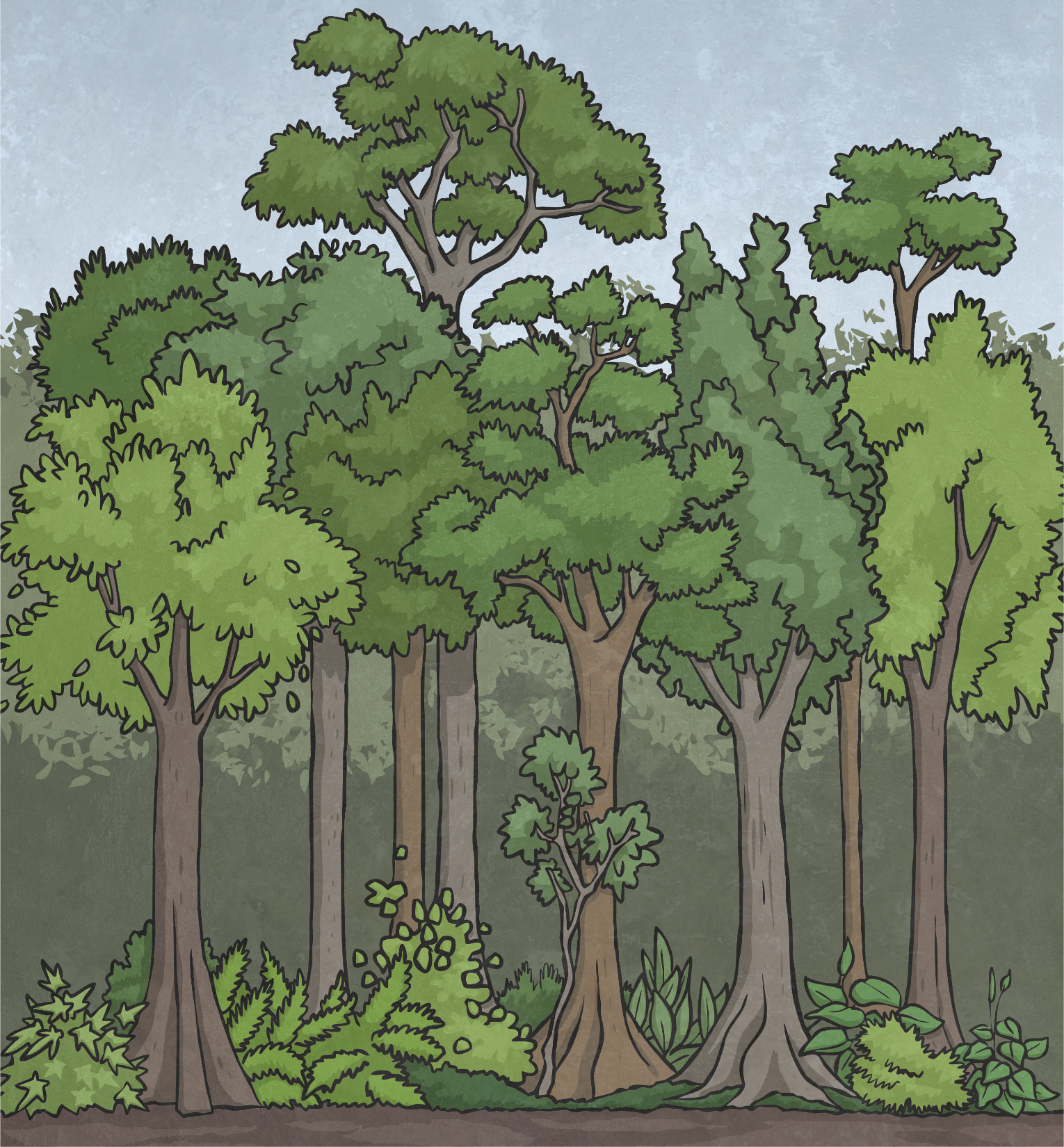 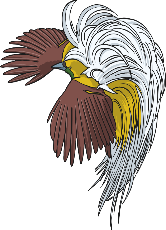 Insects are found almost everywhere. The Morpho butterfly lives in the canopy and has a wing span of 18cm.
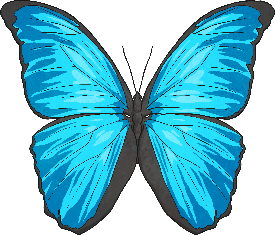 Large animals like jaguars generally live on the forest floor, but others like monkeys and sloths are more arboreal.
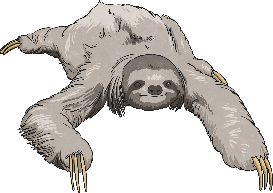 Meaning of Arboreal – living in trees
Different animals live in different layers of the rainforest
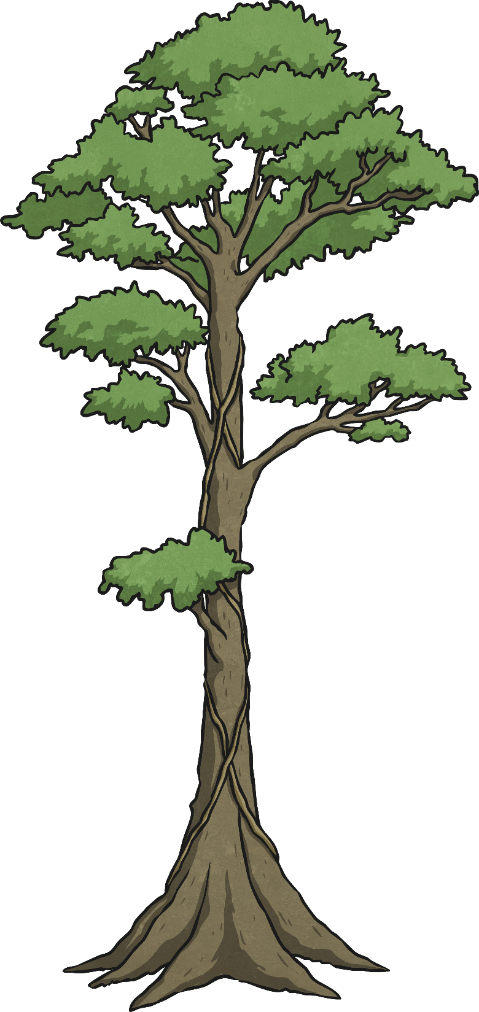 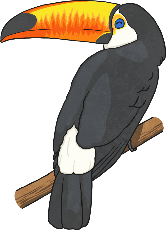 Many birds live in the emergent layer. They look for nesting places and are away from predators.
The understorey layer gets little light and is home to many animals like frogs, bats, apes and owls.
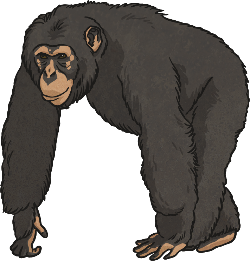 The forest floor is home to many insects, spiders and large animals like jaguars and ocelots.
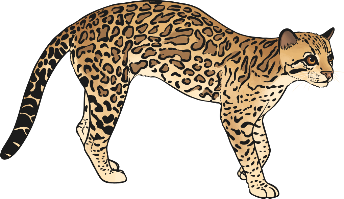 The Tree Tops
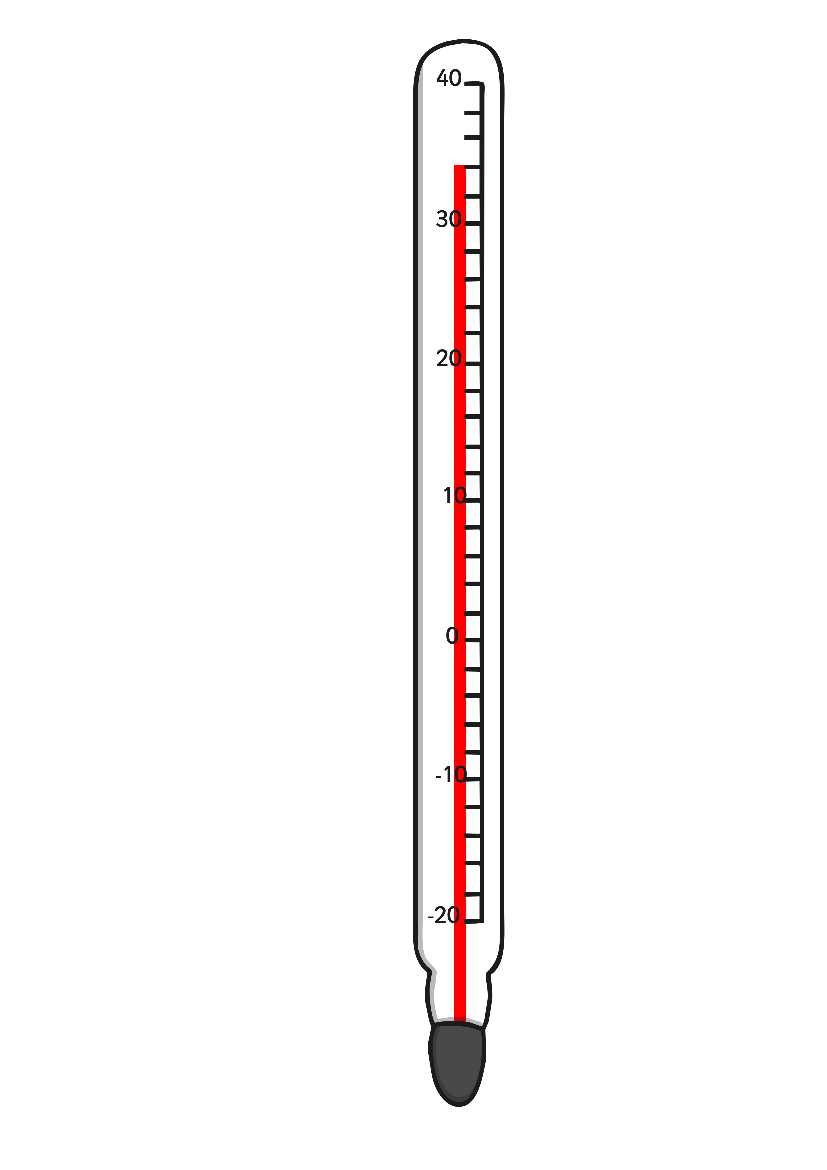 High up in the tree tops it is sunny and warm. 
There is no winter in the rainforest, so there are leaves, flowers and fruits to eat all year around.
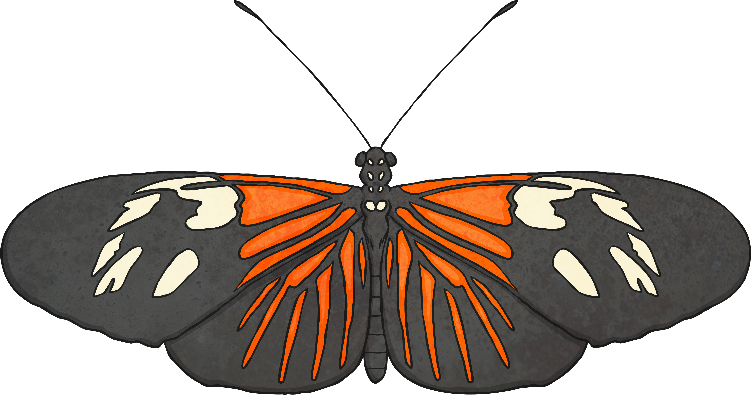 Langurs are leaf-eating monkeys that live in the tree tops. Where there are leaves there are bound to be caterpillars, and the rainforest is full of glorious butterflies. Iguanas are leaf-eating lizards that climb up to feed and sunbathe.
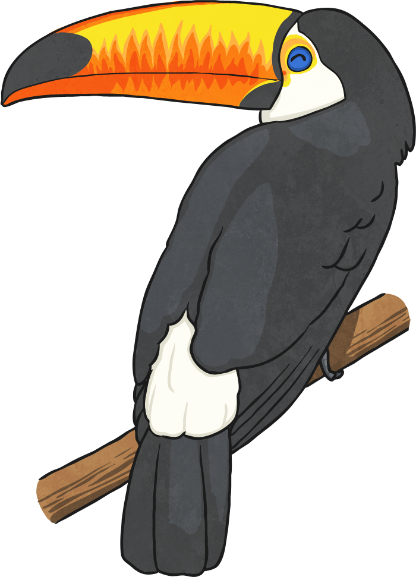 There are wonderful fruits in the tree tops. Toucans, hornbills and parrots love to eat them and so do spider monkeys.
The Tree Tops
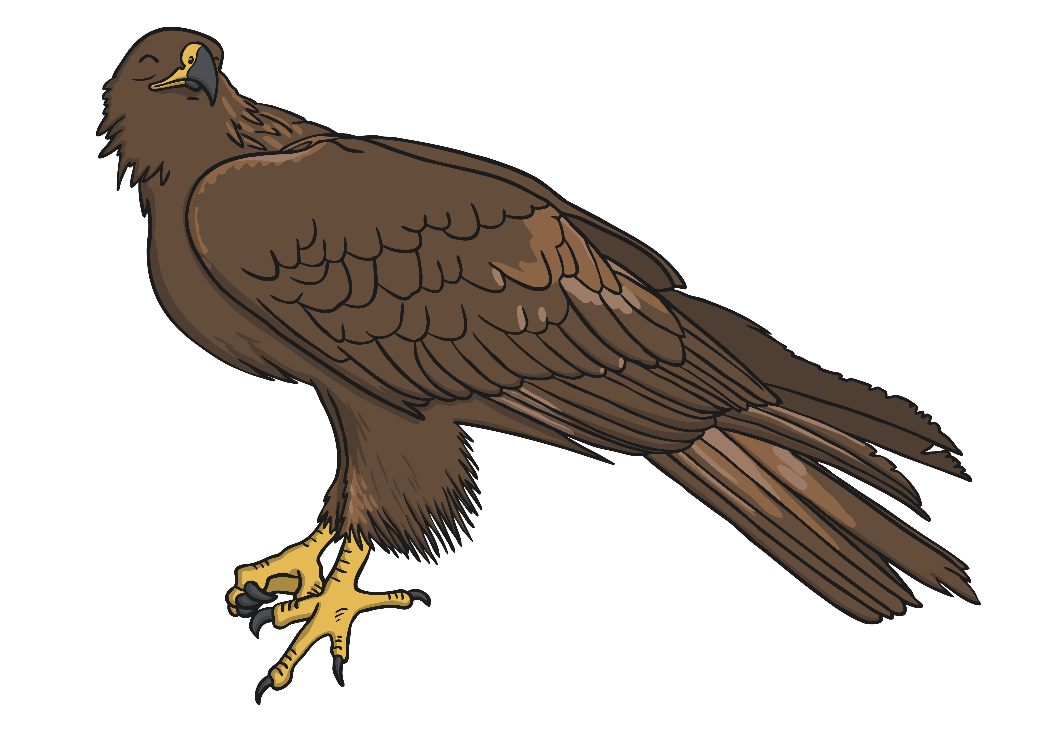 Eagles soar above the canopy looking for birds and monkeys to eat.
Many of the animals which live in the tree tops never come down to the ground. If they did, they might not be able to climb back up the smooth tree-trunks.
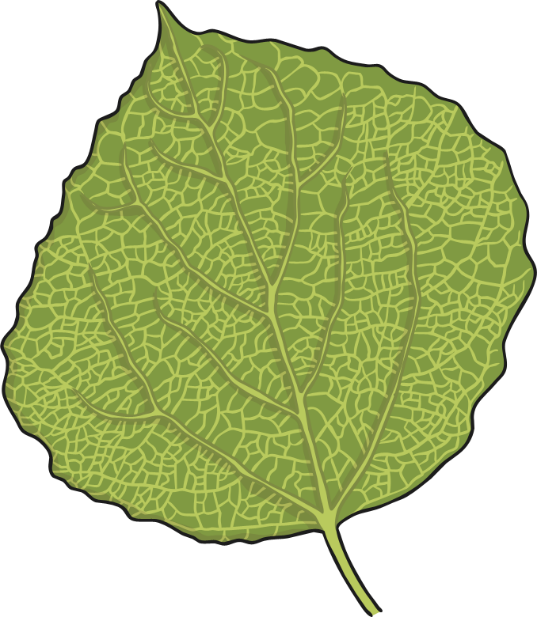 Even ants climb all the way up here to pick leaves and take them down to their nests under the ground. They don’t eat the leaves but use them to grow mushrooms to eat.
Hunters and Killers
Predators have to catch and kill other animals to survive. They need to detect their prey before it sees them, to stalk, ambush or outrun it before it escapes, and incapacitate it before it can do them harm.
Predators have very acute senses. Predators who hunt during the day rely on their brilliant eyesight to find prey. Nocturnal hunters use other skills, hearing and smell or the ability to detect vibrations made by approaching animals.
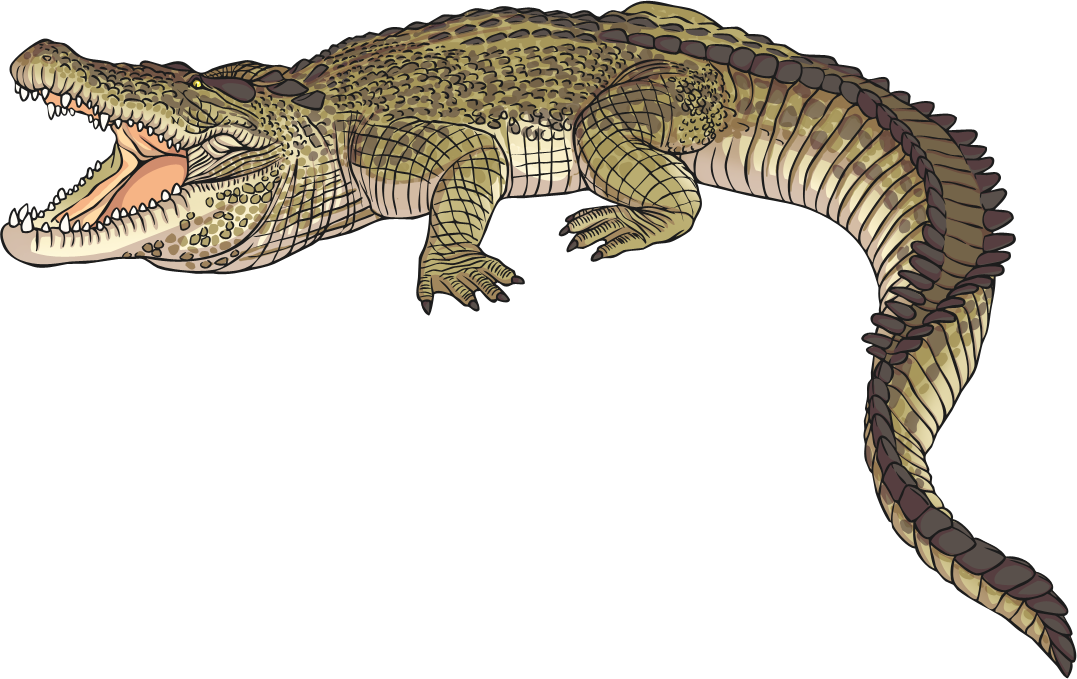 Prey animals have their own defences and means of avoiding capture, such as camouflage.
Hunters and Killers
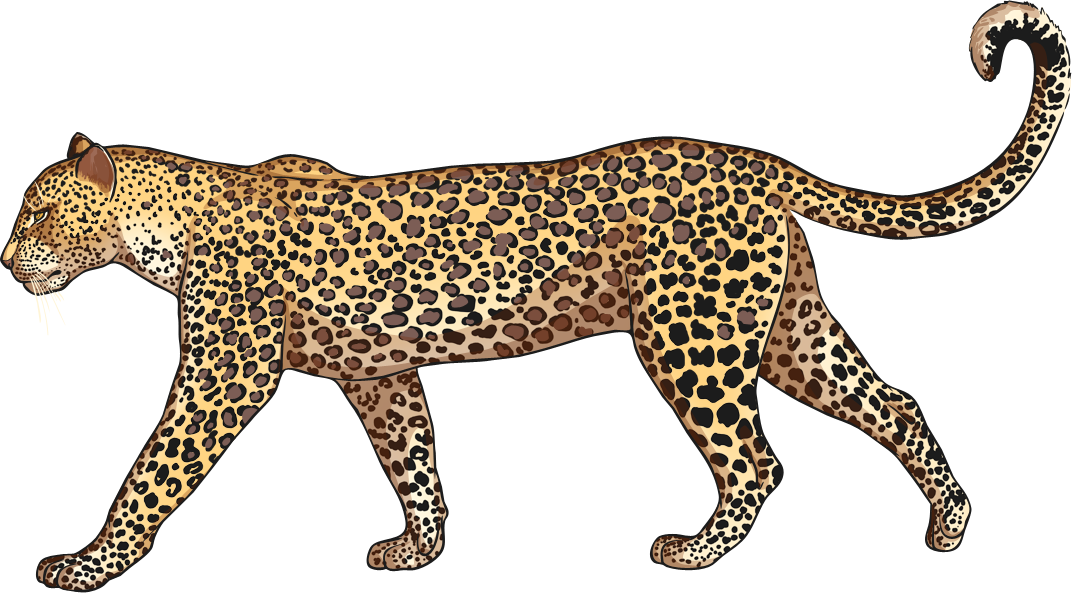 Red-Kneed Tarantula
As well as dry rocky places, the red-kneed tarantula lives in humid forests. During the day, it stays in its silk lined burrow. After dark, it emerges to hunt for large insects or small invertebrates. It injects prey with venom that quickly causes paralysis.
Leopard
The leopard hunts by leaping on prey from above and killing it with a bite to the throat or neck.
Nile Crocodile
Lurking unseen in the water, crocodiles are capable of surprising bursts of speed as they lunge forward to grab an animal drinking by the muzzle. They kill their catch by dragging it underwater until it drowns.
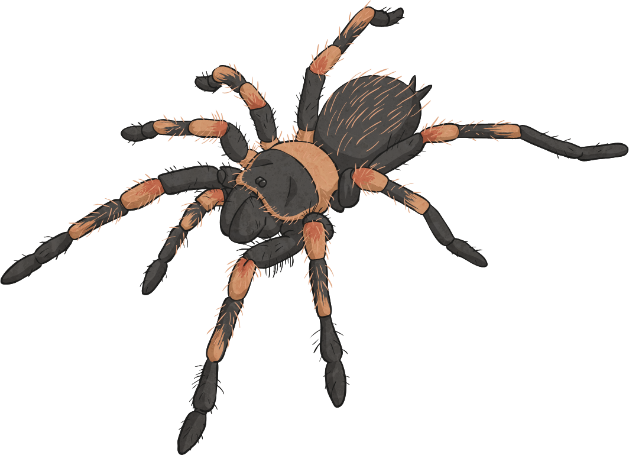 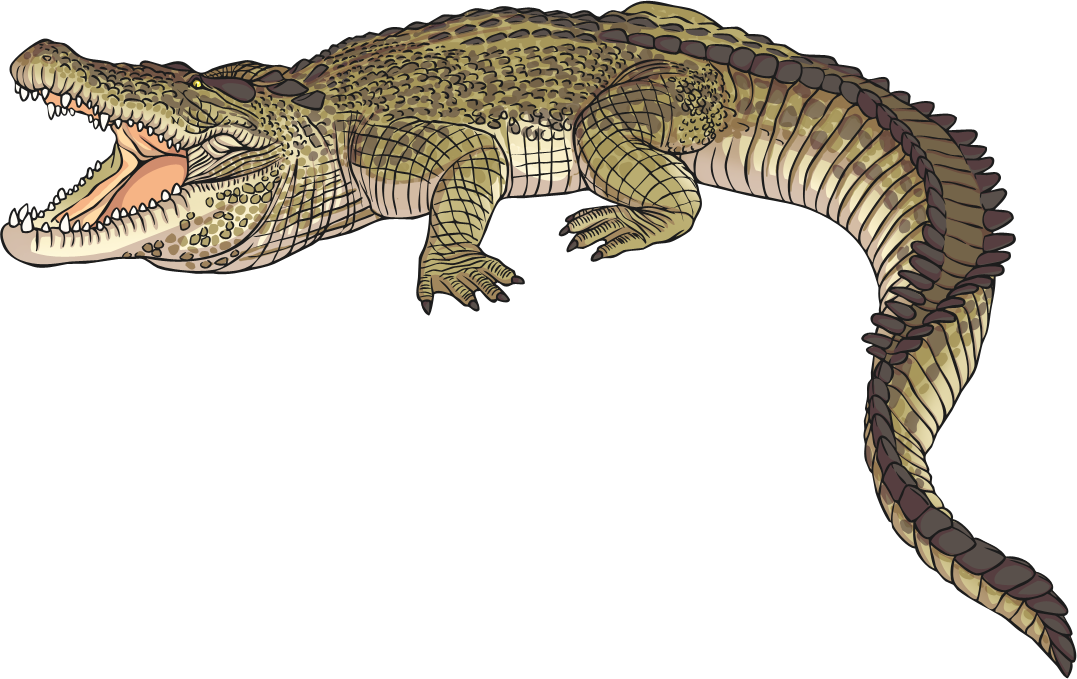 Disguise and Warning
Animals and insects use camouflage in an effort to avoid being eaten. Colour and shape either make an animal indistinguishable from its background, or trick a predator into thinking it is dealing with something larger and more dangerous.
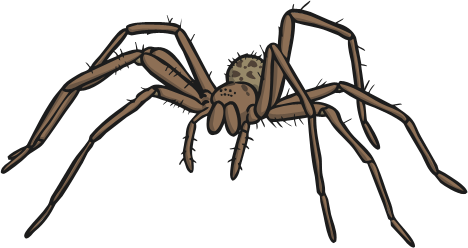 Some animals have colours and patterns that closely match their background. Some patterns seem bold and conspicuous, but actually break up the animal’s outline, making it impossible to see against the mosaic of leaves and twigs.
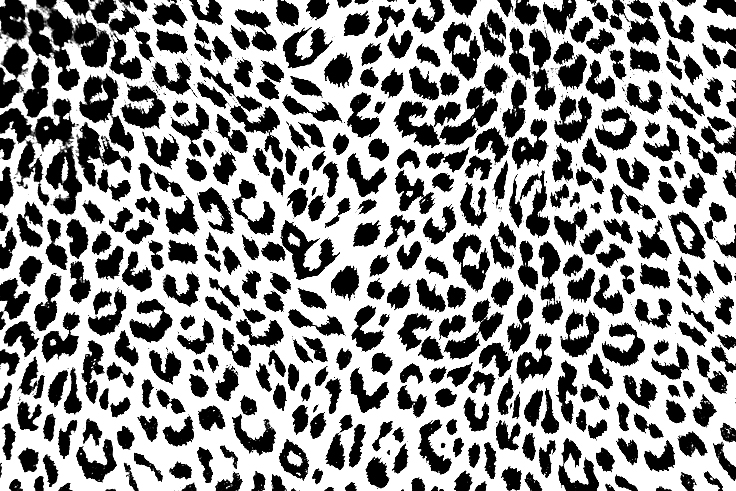 Another kind of camouflage is mimicry, with insects looking like twigs, bark and leaves. The disguise of many insects is so good, rather than wasting their time looking for them, flocks of birds just wave through the forest. What ever small creature one bird knocks off the bird behind snaps up.
Disguise and Warning
Camouflage cat
Light-coloured fur with dark stripes, spots or blotches imitates the dappled effect of sunlight in the dense vegetation of the rainforest. Tigers rely on their 
ability to remain 
unseen as they 
stalk their prey.
Butterflies
Many butterflies have vivid patterns to warn predators that they taste unpleasant. Some harmless butterflies copy the appearance of bad tasting ones to trick predators into leaving them alone.
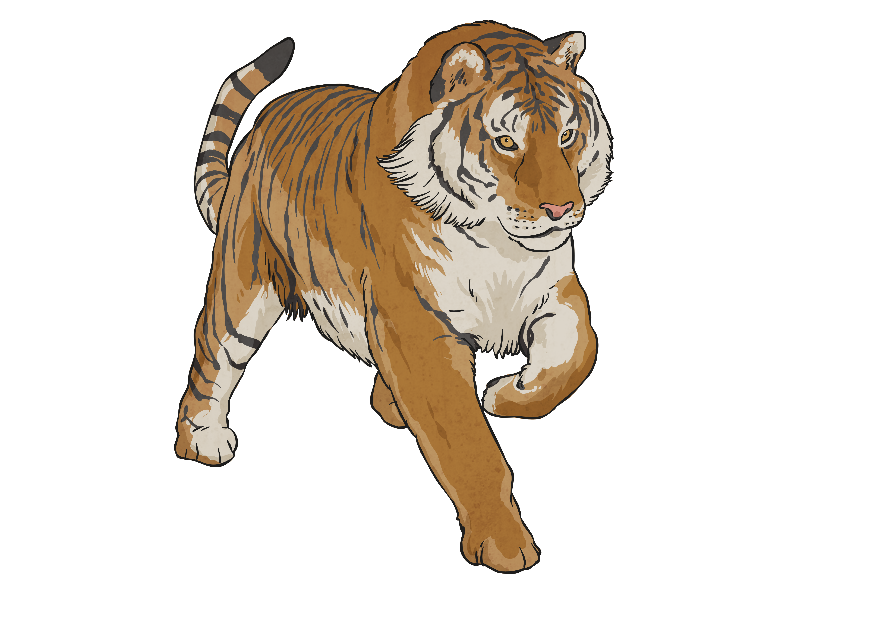 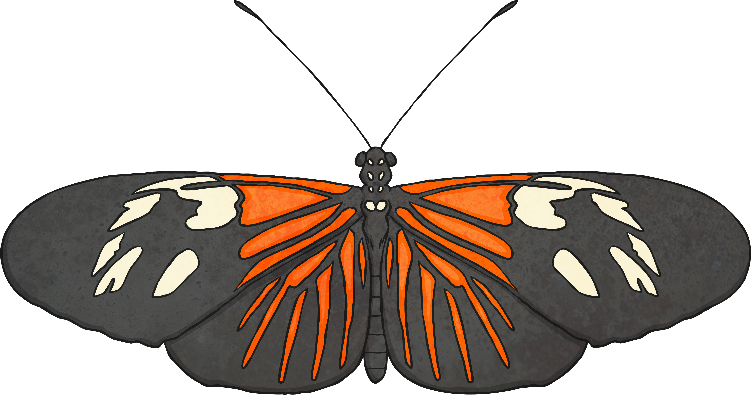 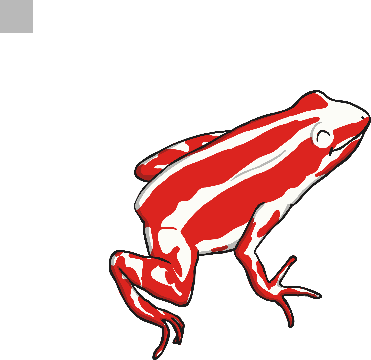 Poison arrow frog
The bright colours of this frog warn other animals that it is poisonous.
Among the Branches
Under the tree tops canopy the vines wind among the tree branches. Everything that lives here has to be an expert climber.
Sloth 
They move very slowly. They hang underneath branches, hooked on by their long curved claws. Sloths are rarely the right way up. Tiny plants live right inside the hairs  on a sloth, this helps to make them  hard to see among the leaves.
Flying Squirrels
They sleep in the day in tree holes. They can glide as far as 100 metres between trees. At dusk they climb into the tree tops to feed on plant shoots, leaves and nuts.
Some animals can glide from tree to tree instead of leaping. Gliders are easy targets for birds so many of them are patterned to blend in with their surroundings. Most of them only come out at night.
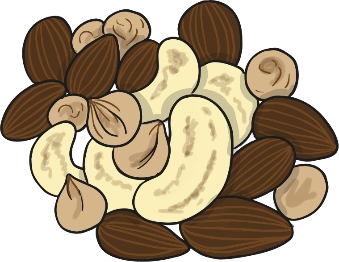 On the Ground
On the ground it is warm and damp. Everything that falls from above leaves, fruit, animals and droppings are gobbled up by the ants, giant millipedes, beetles and other creatures that swarm there. Nothing is wasted. Even fallen trees are eaten up by termites. On the forest floor scavenging is a way of life.
There are not many large animals down here, except for a few scavengers such as wild pigs and tapirs. Tapirs come from the horse and rhinoceros families. They uses their long nose and upper lip in the same way an elephant uses his trunk.
Because it is so dark, many forest plants and creatures are brightly coloured so that they can be seen.
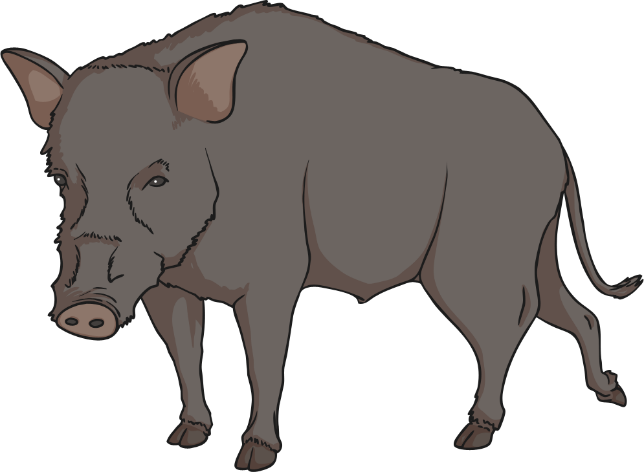 Making noises is another way to attract attention in the dark, and this is the reason rainforests are so noisy.
Hidden Dangers
Lurking in the depths of the jungle are animals and plant equipped with lethal, foul-tasting poisons. They either make the poison themselves, or use what is in their food. Animals advertise that they are dangerous with bright colours.
Venomous creatures such as snakes and spiders need powerful venom to subdue prey that might inflict injury during a struggle.
Plants contain poison to prevent herbivores from eating their foliage. 
The only indication that their leaves are poisonous is their bad smell and taste. Animals soon learn not to eat them!
Hidden Dangers
African Giant Swallowtail
This is an enormous butterfly, it can have a wingspan up to 10inches. It is very poisonous and is completely avoided by all its enemies.
Cobra
The cobra is very poisonous. It hunts at dusk and in the early morning. Its front fangs inject a highly toxic venom. The poison is also fatal to people. When threatened, cobras rear up, hiss and puff out their hood.
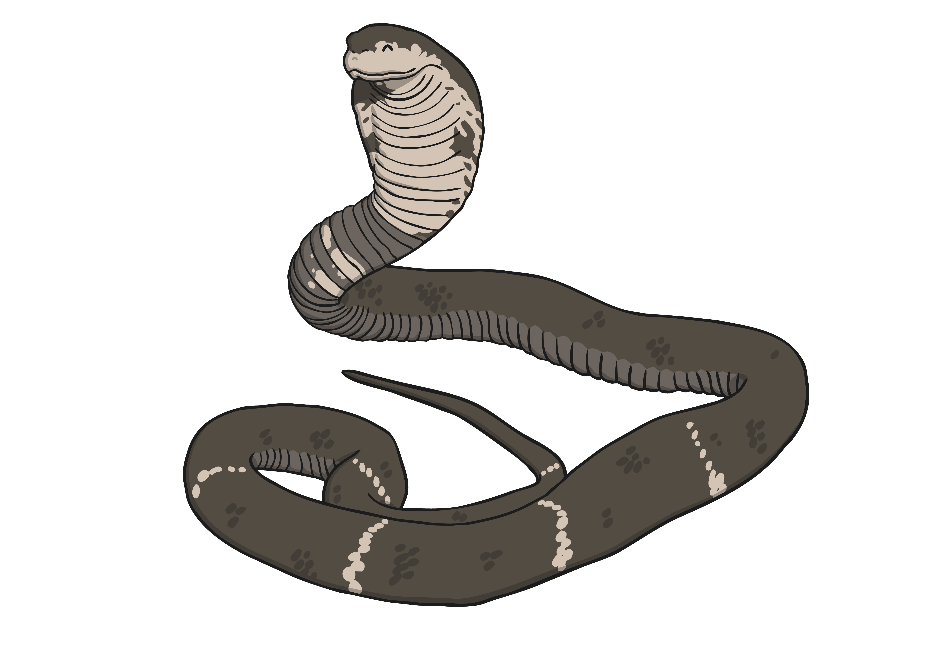 Poison Plant
If a plant loses all its leaves it is unable to take in carbon dioxide and make food. The leaves of the climbing “passion flower” plant contain several poisonous chemicals. Mammals will not eat it.
Who do you think lives in the Rainforest?
Native people have lived in the rainforests for thousands of years. 
In Brazil about 2,500 Kayapo natives live in an area about the size of Wales. 
They garden, hunt, fish 
and gather wild foods. 
They use over 600 
species of plants for food, 
medicine, dyes,  soaps and
insect repellent.
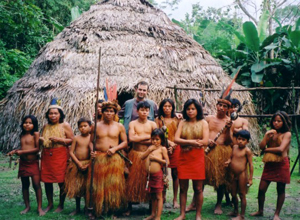 Do you think the tribes are Affected by the modern western world?
Having been largely untouched for years, tribes flourished and grew as did their environment. 
HOWEVER…
The tribes are now moving deeper and deeper into the forest as outsiders come in. They are trying to set up  a PROTECTED AREA so that the groups do not have to keep trying to run away.
School...
Tribal children go to school often in the central hut for two hours a day to learn how to speak their own and other languages.
They have to find their own lunch every day, from the rainforest.
After school  they go swimming or climb before having to go and help with the chores e.g. collecting wood and water.
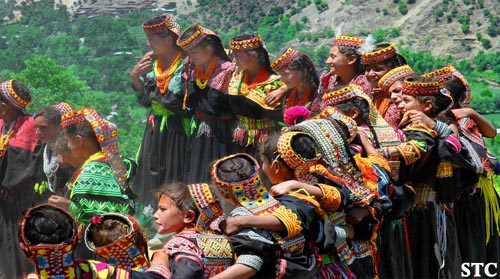 Why do the tribes respect the Rainforest so much?
Tribes respect every aspect of the Rainforest, only catching and using what they need for that day so as not to be wasteful. 
They believe in the spirit of the world. They believe that if you are kind to the world the world will be kind to you.
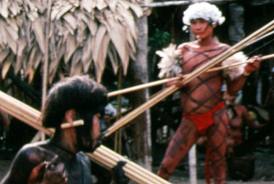